Coburg  Road  Church of  Christ  -  August  25,  2019
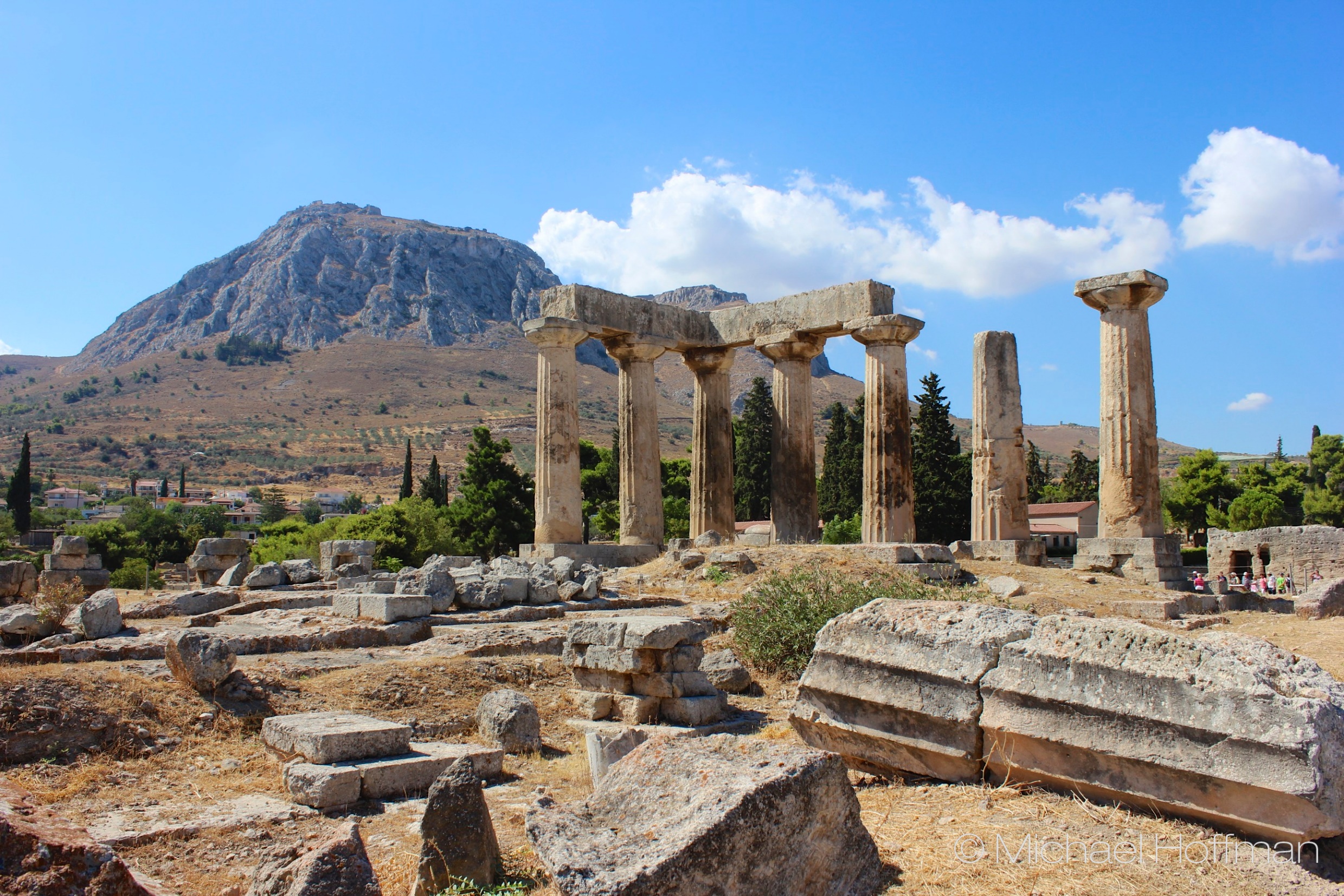 Acrocorinth as viewed from Corinth
1 Cor.  Chapters  10 & 11 (Idolatry, Hair, Lord’s Supper)
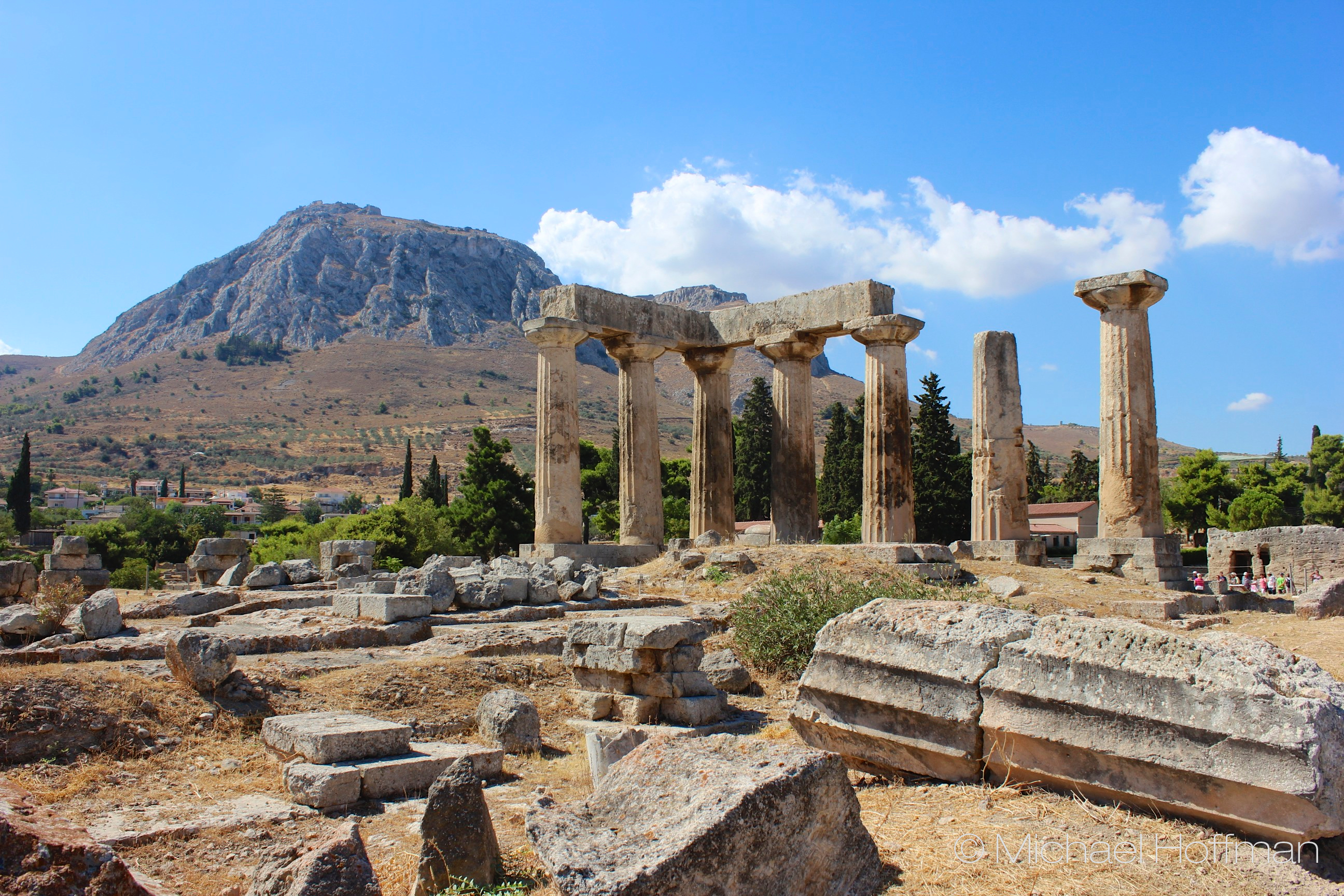